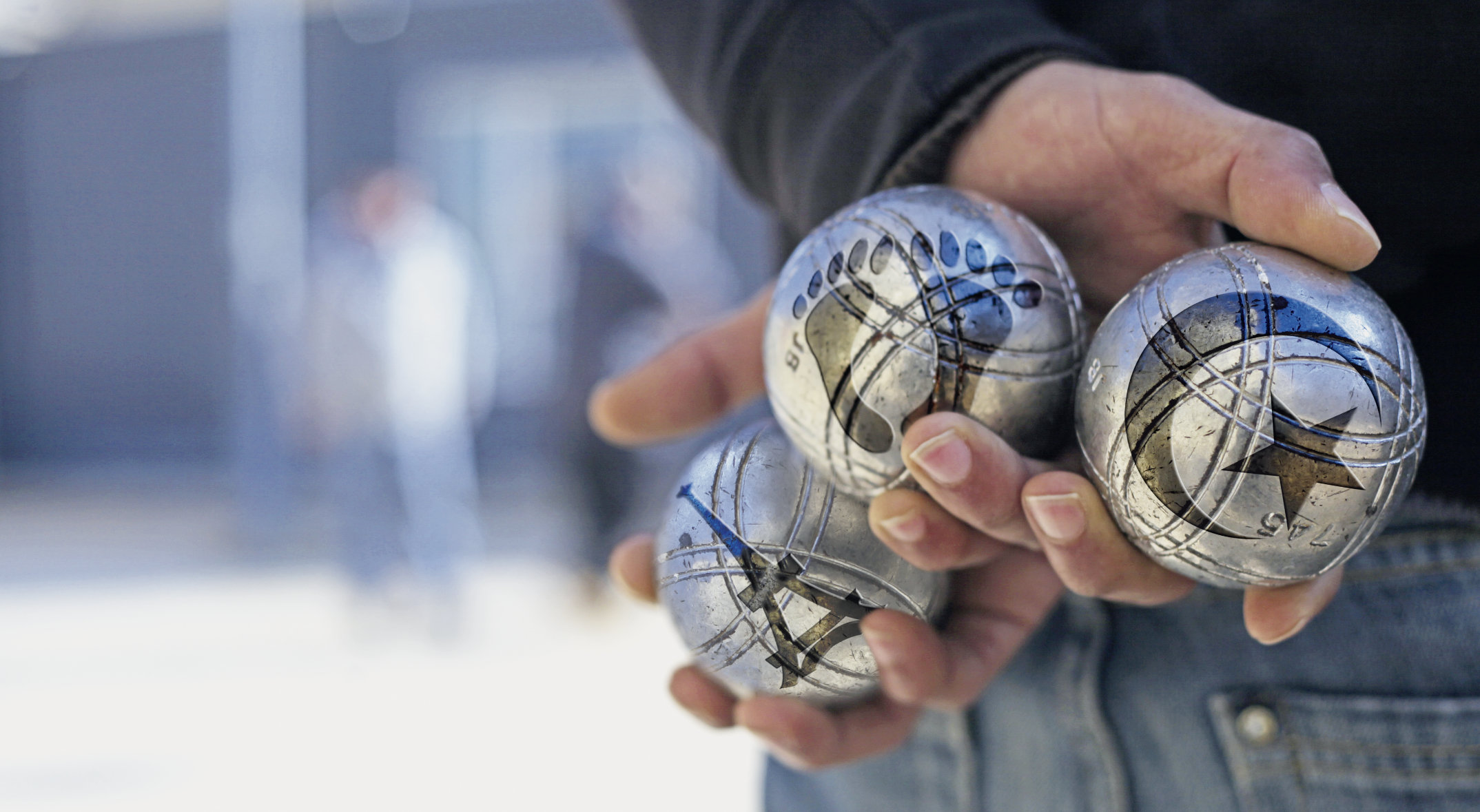 Remembering EmpireLes Pieds tanqués
Session 7
Les Pieds tanqués
This session
Pages 6-11 of the printed version of the play
Discussing themes of conflict, memory, ‘home’, and belonging 
Online Sections:
2. Camus, Pagnol and Mouloud (until Ils continuent à jouer.)
3. M Blanc’s father and his suicide (until Il a raison, jouons ! Un temps)
4. Loule’s communist father (until oui, après ça : il ne l’a plus voulu.)
je vous ai compris!
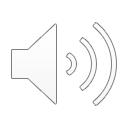 Zé - Vous ne pouvez pas comprendre... Personne ici peut comprendre.
M Blanc – Si, moi je crois que je vous ai compris.
Zé - Hein?...

Un temps

M Blanc – Et bien... Je... Je vous ai compris...
Zé - Ah, il plaisante là!
M Blanc – Pas du tout.
Zé (refaisant le Général de Gaulle) - "Je vous ai compris!" Et trois ans après, il fallait débarrasser le plancher.
Loule – Non!
M Blanc – Excusez-moi, j'avais oublié cette...
Yaya – C'est vrai qu'il vous a bien eu, le vieux.
Read: page 6, from ‘Monsieur Blanc joue et perd à nouveau le point’ to the end of the page.

What does M Blanc mean when he says 'je vous ai compris'?
What do the other characters understand by it? Why?
Excerpt focus: je vous ai compris!
What does M Blanc mean when he says 'je vous ai compris’?
M Blanc is simply trying to empathise with Zé, saying that he understands what he has been through.

What do the other characters understand by it? Why?
The others focus on the wording of ‘je vous ai compris’, as it echoes the words of Charles de Gaulle.
Général charles de gaulle
Charles de Gaulle was the hero of World War Two, who led the Free French campaign against the Nazi occupiers of France. He led France between 1944 and 1946.
In May 1958 he was brought back to power as President of the French Republic to resolve the Algerian War. He had the support of the French settlers in Algeria.
On 4 June 1958 he visited Algiers and made a speech to the assembled crowd, beginning with the words 'Je vous ai compris!'
The words were ambiguous: the settlers believed that he supported their aim of keeping Algeria French, and felt bitterly betrayed when his policy of self-determination for Algeria became clear.
Excerpt focus: albert Camus
Read: p. 7
Zé – Oui Alger. Mais à Belcourt mon ami, pas à Bab-El-Oued. Alger, quartier Belcourt ! (puis pour se rendre intéressant) Et à deux pas d’chez Camus !
[…]
Monsieur Blanc – Albert Camus ?
Zé (fier) – Oui, M’sieur.

We discussed extracts from Camus' writings in our sessions on 'Settling Algeria' and 'Colonial Society'. What do you remember about him? Why might the characters reference him?
Albert Camus
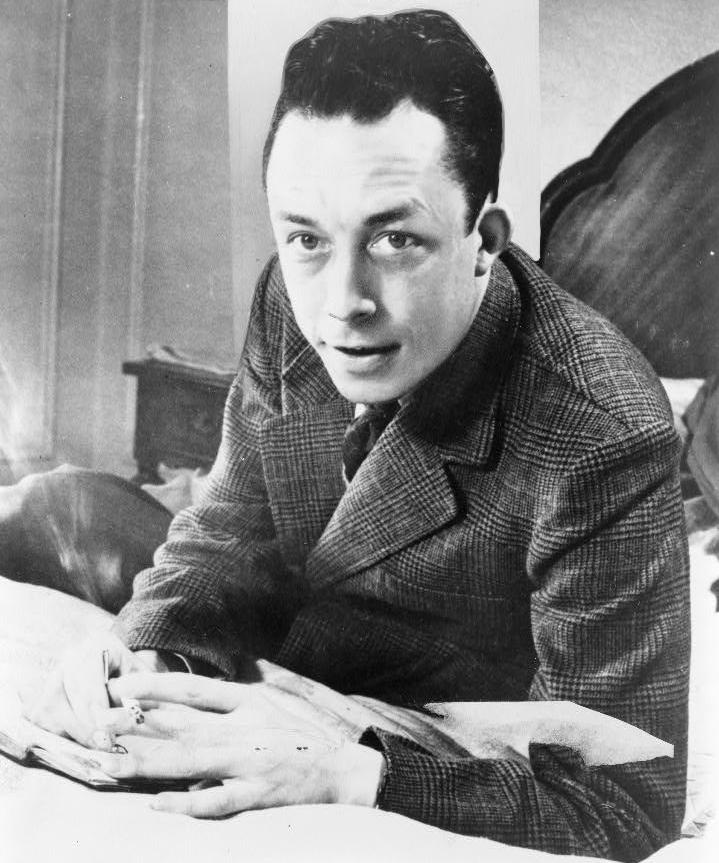 Camus was a writer, philosopher and intellectual who was born in the Belcourt neighbourhood of Algiers in 1913. He won the Nobel Prize for Literature in 1957, shortly before his death in a car crash in 1960.
Camus was born into a poor settler family: his father was killed in World War One when Camus was only a year old, and his mother was a cleaner who had hearing difficulties and had never learned to read. 
In 'Settling Algeria' we looked at his description of the pioneers who left Paris to start new lives in Algeria, and who died in large numbers. In 'Colonial Society' we saw that he blamed French government policy for the suffering of Arabs and settlers.
Excerpt focus: albert Camus
Read: p8 until ‘le jeu reprend’

Yaya (pensif) – Camus… Celui qui s’est tu.
Zé – Tu-é… Là, tu veux dire tué ?… (puis s’adressant à Monsieur Blanc) Et oui, il s’est tué en voiture, pfff… 4 janvier 1960, à Sens, région parisienne, un putain de tronc d’arbre est venu frapper sa voiture. Mort sur le coup, mon Albert.
Yaya (à Monsieur Blanc) – Non, je voulais dire, sur son pays il s’est tu. Pas à cause d’un tronc d’arbre.

What is the confusion in this excerpt?
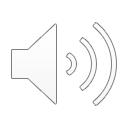 Excerpt focus: albert Camus
Despite his background as a French settler, Camus was concerned about the inequalities that he saw in colonial society in Algeria. Camus, although he abhorred the violence of war, could never bring himself to abandon the settler cause. Although fiercely critical of the colonial system, he could not imagine an Algeria that was not French or was without its settler community. 
When his attempts to broker a truce between the warring sides failed, he withdrew into silence (il s’est tu), fearing that whatever he said might inflame the situation. He later died in a car accident (il s’est tué). From this, Chuyen produces the play on words ‘il s’est tu’ and ‘il s’est tué’.
How might we translate this play on words and the ideas behind it into English? There is no strict unique right answer to this question but it is a good exercise to practise your comprehension, linguistic and translation skills.
Excerpt focus: Tous des français
Read: to the end of page 8
Focus:Monsieur Blanc – Ce n’était pas une guerre.
Loule (excédé) – Et merde !
Yaya – Huit ans de conflit, cinq cent mille morts, des milliers de disparus, un million de rapatriés. Vous appelez ça comment ?
Zé (ironique) – Des événements ?
Monsieur Blanc – On était tous des Français.
Why would M. Blanc state that it was not a war? To what extent is M. Blanc’s comment ‘On était tous des Français’ true? Why would he insist this?
Excerpt focus: Tous des français
Why would M. Blanc state that it was not a war? 
M. Blanc naively asserts that it can’t have been a war as everyone was French. 

To what extent is M. Blanc’s comment ‘On était tous des Français’ true? Why would he insist this?
Technically, Algeria was part of France at that time. However, the rights and responsibilities of the Arabs and Berbers were very different from the settlers. In practice, they were systematically oppressed by the French.
It is uncomfortable for M. Blanc to acknowledge this as a Frenchman.
Excerpt focus: M Brun / pagnol
Read: page 9 until ‘Yaya s’avance pour jouer’. 
Loule – Ah, non ! Pas vous, Monsieur Brun !
Monsieur Blanc (un peu remonté) – Monsieur Blanc ! Une bonne fois pour toutes : moi, c’est Monsieur Blanc !

Why does Loule keep calling Monsieur Blanc ‘Monsieur Brun’? Monsieur Brun is a character of the same name who appears in Marcel Pagnol’s 1929 play, Marius. Pagnol is famous for his literary depictions of the rural French region of Provence. M. Brun is a young customs officer who is an urban outsider in Provence because he is originally from Lyon. 
Why then do you think Loule calls M. Blanc M. Brun?
Excerpt focus: M. Brun / pagnol
Why do you think Loule calls M. Blanc M. Brun?
Loule is mocking M. Blanc. He is implying that, like Monsieur Brun, M. Blanc is an urban outsider who has come to Provence.
It hints at their class difference as much as the difference in their hometowns.
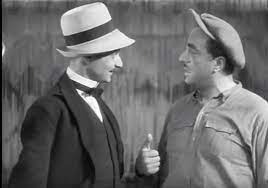 Group Work: The fathers
Read in groups: pp. 10-11
Read then summarise either page 10 or 11 in your group, with particular reference to fathers of the characters. 

Discuss:
How do family histories impact the characters' understanding of the past?
How does what we learn about Loule’s father reflect a national internal conflict?
fathers
How do family histories impact the characters' understanding of the past?
The characters base their understandings and interpretations of the past on the experiences of their own families, particularly their fathers.
p. 10: M. Blanc has sympathy for the French soldiers in Algeria, despite their crimes, as his father was one before committing suicide.
p. 11: Loule wants the others to recognise how his family have been victims, focusing on how his Provencal father was motivated by his Communist beliefs to donate and transport money for arms that would kill French soldiers.
How does what we learn about Loule’s father reflect a national internal conflict?
From his story, we learn that not all French were supportive of the war, some even sending money to Frenchmen. It reflects a national conflict between citizens and ideologies.
Le sens de l’histoire
Focus: The end of p. 11 
Monsieur Blanc – Agir pour des idées, ça paraît tellement incroyable aujourd’hui. Vous devriez être fier de lui, qu’il ait eu ce courage. Et puis les événements lui ont donné raison, non ? L’Algérie est devenue indépendante. C’était le sens de l’Histoire.
Zé – Le sens de l’Histoire ? Ça veut rien dire ça ! L’Histoire, on l’écrit toujours après Monsieur Blanc. S’il y avait eu, à l’époque, un type avec suffisamment de couilles pour dire que l’Algérie devait rester la France, elle serait restée la France ! Et ça aurait été, aussi, le sens de l’Histoire. Mais un autre, c’est tout.

Discuss: What are the two visions of History presented here and which do you agree with?
Le sens de l'histoire
M. Blanc's vision of History has much in common with Martin Luther King who campaigned for Black civil rights in America. He famously said, 'The arc of the moral universe is long, but it bends towards justice'. By this he meant that although progress is not constant, overall the world becomes a better and more just place over time. M. Blanc sees independence for Algeria as inevitable; it is part of that move towards justice.

Zé objects to this view. He argues that we make sense of events by looking back with the benefit of hindsight. Events look inevitable once they have happened; before that anything is possible. Therefore, if people/men had decided that Algeria should stay French, then it would have remained part of France – and that would have been the natural course of events, or 'le sens de l'Histoire'.
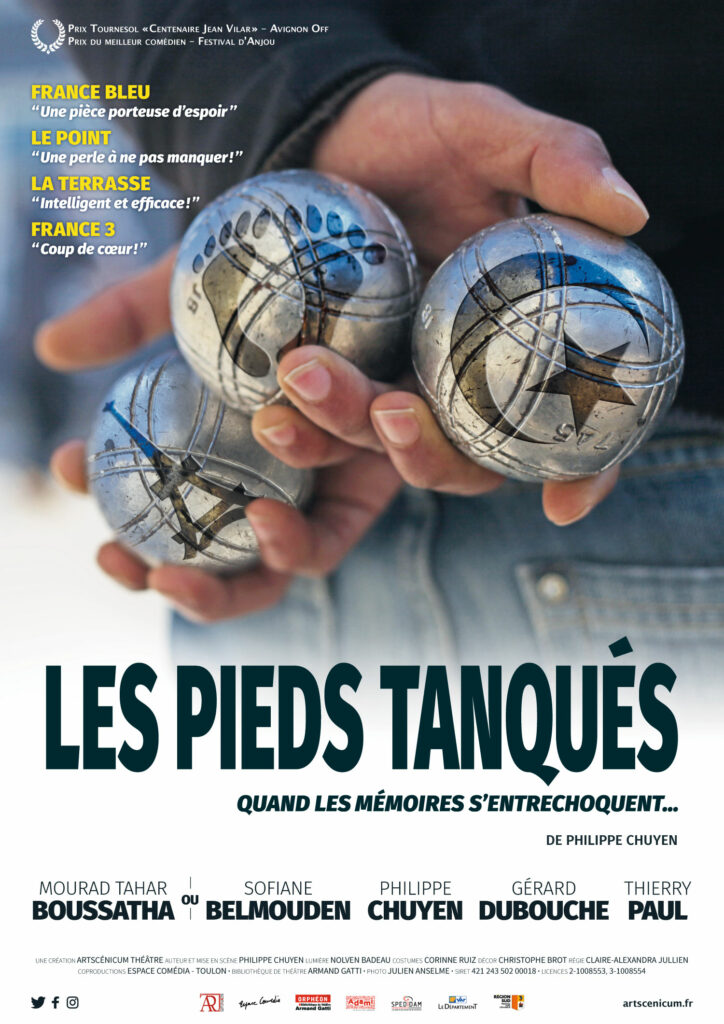 Fiche de lecture
Using your worksheets, update the fiche de lecture on the play.

Discuss what you can include with a partner or a group then share your ideas.
Character profiles
Using your activity worksheets, update your character profiles based on what you have learnt this week.
Discuss what you can include with a partner or a group then share your ideas.
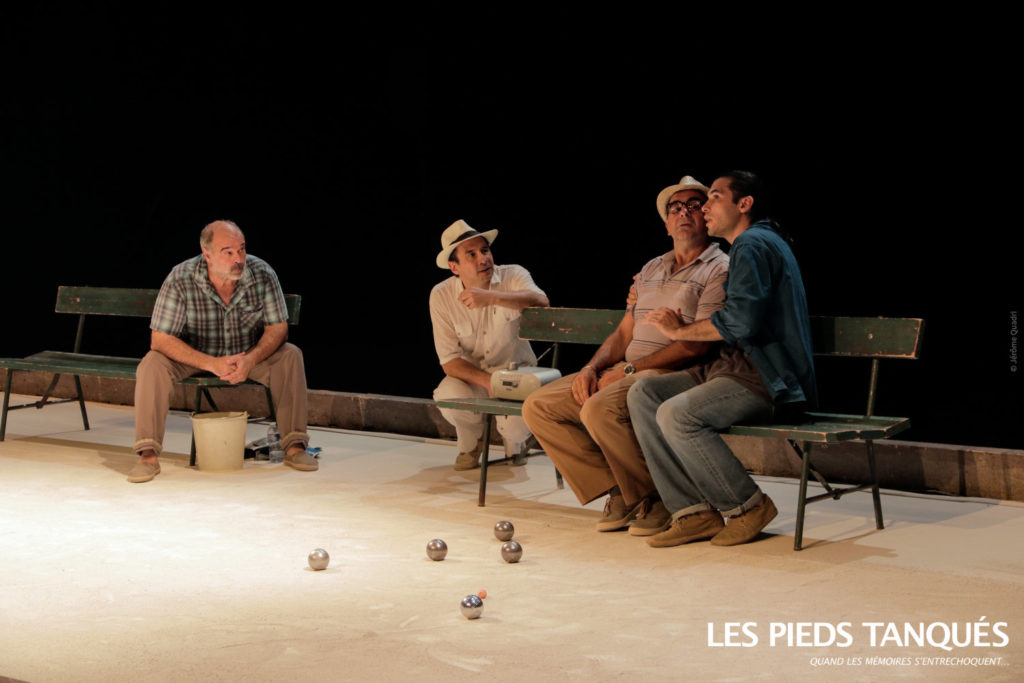